在宅医療介護ＩＣＴ連携整備事業補助金の概要
資料３－４
府内の在宅医療・介護に関わる多職種間での情報共有
目的
医療介護情報システムの導入経費及びICT端末購入・更新費
（新たに導入した）医療介護情報システムの維持・管理費
対象事業
事業効果
概要図
医療介護情報の共有
（参加施設）
患者情報を多職種間でタイムリーに情報共有（連携強化）
画像共有による褥瘡等の経過把握
災害時のデータ消失リスク軽減

（利用者・家族）
家族含め、多職種間連携によって質の高いケア・不安解消
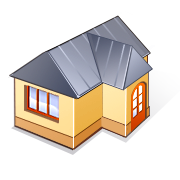 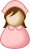 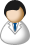 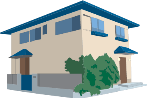 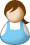 居宅介護支援事業所
（ケアマネジャー）
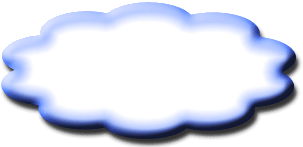 診療所
在宅医療機関
介護・在宅医療
ネットワーク
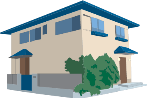 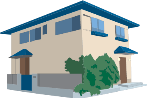 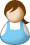 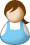 在宅医療介護ICT連携
訪問介護事業所
（ヘルパー）
（地域包括支援センター）
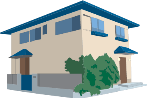 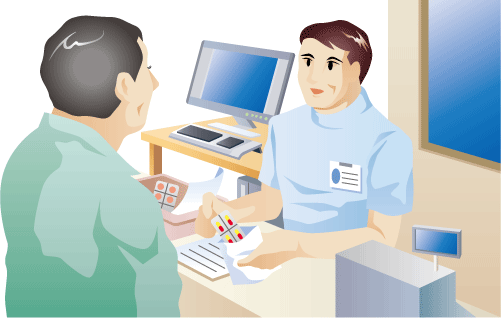 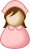 訪問看護ステーション
訪問薬局・歯科